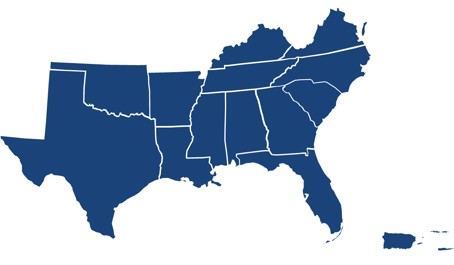 SAAESD Strategic Roadmap
2023-24 Action Plan
Collective Vision: 
Agricultural, food, natural resources, and human systems throughout the Southern region are being transformed for a healthier and more sustainable world through consensus and collaborative discovery, translation, application, and adoption.
Goals:
1. Increase scope, diversity and relevance of our collective research portfolios
2. Strengthen collaborative research that has regional relevance
3. Support and develop excellent human capital
4. Showcase our member successes, both internally and externally
SAAESD Strategic Roadmap
2023-24 Action Plan
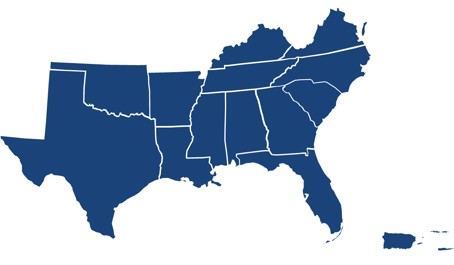 Collaborative Discovery
Desired Result: Accelerate research and innovation by facilitating collaborative discovery
Strategic Alliances 
Desired Result: Extend the reach and impact of our research programs through strong alliances
Enhancing Reputation
Desired Result: Expand the reputations of member agricultural experiment stations
Effective Communications
Desired Result: Serve as an effective advocate for the Southern regional research system
SAAESD Strategic Roadmap
2023-24 Action Plan
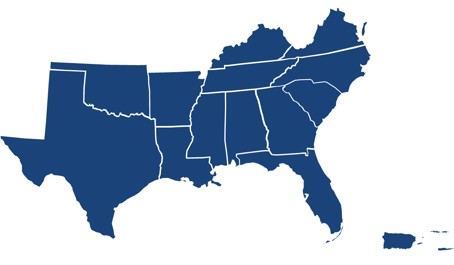 Collaborative Discovery
Focus on Precision Livestock and Circular Bioeconomy Systems as regional research initiatives.
Support activities at the interface of AI, autonomous technologies, and precision agriculture.
Explore the development of an AI-generated regional expertise database.
Strategic Alliances 
Expand the strategic partnership with 1890 Agricultural Research Directors (ARD).
Continue building social science research capacity though the Southern Rural Development Center.
Strengthen regional interactions with Extension through ASRED.
Enhancing Reputation
Execute the long-term strategy to increase national-level honorifics at member institutions.
Amplify awards and successes that enhance the reputations of our institutions through the SRCC.
Effective Communications
Collaborate to amplify the southern region research message and develop metrics to track.
Engage with our key audiences — funding agencies and major stakeholders.
Train researchers to communicate with the media.
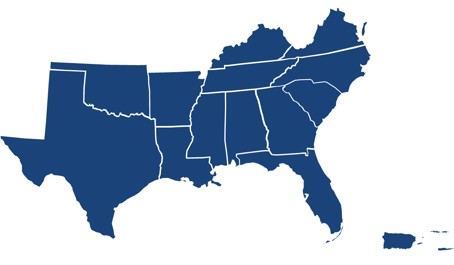 Roadmap Implementation Discussion
Collaborative Discovery
Focus on Precision Livestock and Circular Bioeconomy Systems as regional research initiatives.
Support activities at the interface of AI, autonomous technologies, and precision agriculture.
Explore the development of an AI-generated regional expertise database.

Q. What are your top individual priorities (activities) within these initiative(s)? 
Q. Do you have activities within these initiatives and what are the roadblocks?
Q. How do you upscale these initiatives regionally and will this help your institution?
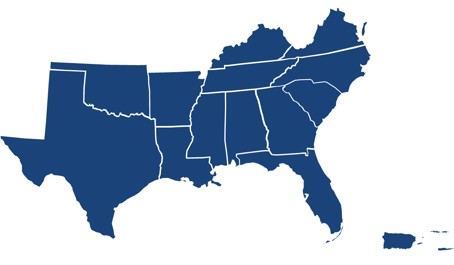 Roadmap Implementation Discussion
Strategic Alliances 
Expand the strategic partnership with 1890 Agricultural Research Directors.
Continue building social science research capacity though the Southern Rural Development Center.
Strengthen regional interactions with Extension through ASRED.

Q. How do we better align our innovative research with Extension?
Q. Can we increase technology/practice adoption rate by our clientele by involving Extension early in the process?
Q. Is there a feedback loop for research and education to inform the value of emerging technologies?
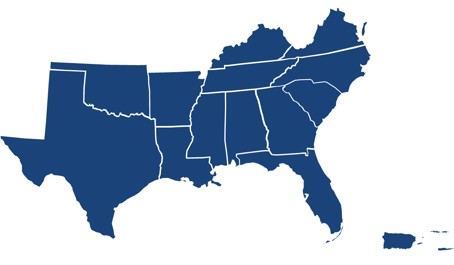 Roadmap Implementation Discussion
Enhancing Reputation
Execute the long-term strategy to increase national-level honorifics at member institutions.
Amplify awards and successes that enhance the reputations of our institutions through the SRCC.

Q. How can honorifics strategies be adopted/adapted (customized/scaled) at our various institutions?
Q. What resources does your institution need for customized implementation? 
Q. What can we do across our institutions in the region to be more successful?
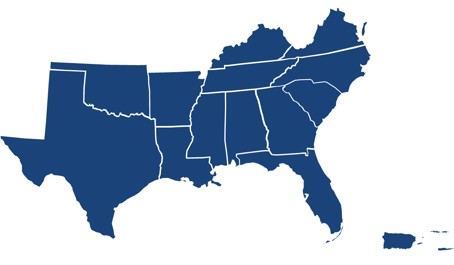 Roadmap Implementation Discussion
Effective Communications
Collaborate to amplify the southern region research message and develop metrics to track.
Develop best practices to engage with our key audiences — funding agencies and major stakeholders.
Train researchers to communicate with the media, funding agencies, etc.

Q. What metrics are useful to track the effectiveness our research communications?
Q. What type of training would you like to aid researchers in communicating their science to different audiences?
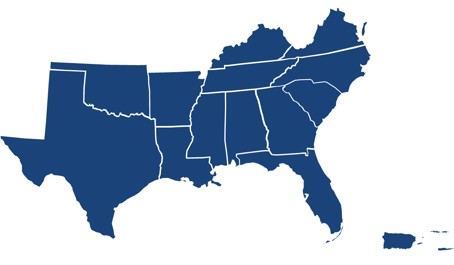 Roadmap Implementation Discussion
Are we missing anything?